Rôle de l’IDE en péri opératoire
Nathalie Puppo Direction Opérationnelle Organisation et Soins 
Hôpital Saint Joseph Marseille
Actualités en anesthésie et chirurgie ambulatoire
Webinaire – 27/05/2021 – 18h/20h
1
Partage d’expériences pour améliorer le parcours patient en ambulatoire
L’arrivée de nouveau métier : L’IDE de Parcours « coordination heureuse » 
Une étape clé : la SSPI 
La sortie sur score et le protocole de délégation 
Le lien hôpital ville 

Préambule 	
La démarche RAAC est inscrite dans la stratégie d’établissement 
La mise en place d’une Equipe Mobile  RAAC (mission de pilotage, formation, indicateurs, audit etc.)
L’accompagnement par la gestion de projet  (feuille de route et points d’étapes réguliers, indicateurs de suivi)
Actualités en anesthésie et chirurgie ambulatoire
Webinaire – 27/05/2021 – 18h/20h
2
Un parcours coordonné une valeur ajoutée
La coordination au service du patient et des soignants
Un parcours patient organisé  et identifié 
Un processus défini et connu de tous 
Des indicateurs de résultats
Collaboration IDE PP / CS ANESTH 
Conformité des dossiers /J0 (fluidité, sécurité, satisfaction)
Des outils numériques adaptés (DPI, logiciel de brancardage etc.)
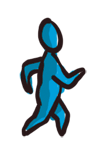 Un lieu unique et aménagé pour un accueil serein
 Une organisation logistique efficace
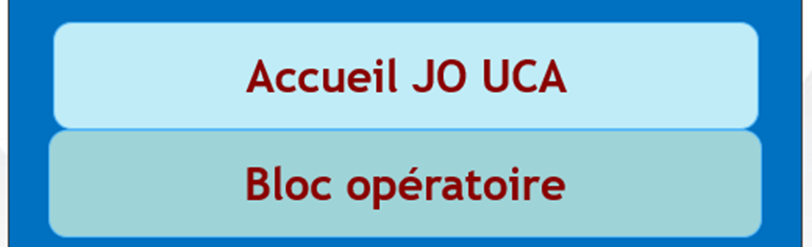 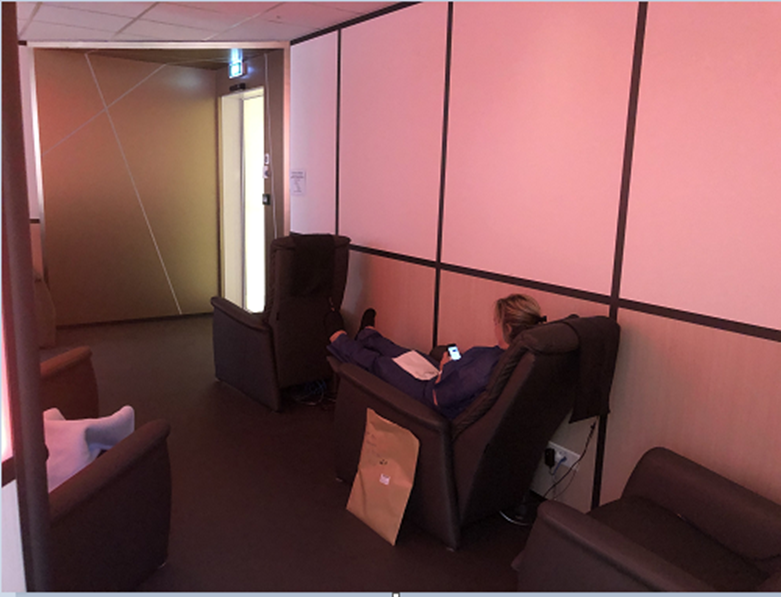 Actualités en anesthésie et chirurgie ambulatoire
Webinaire – 27/05/2021 – 18h/20h
3
Un nouveau métier : L’IDE Parcours Patient sa place dans la  coordination
S’assure de la consultations d’anesthésie et de son contenu
Saisie du recueil de données
Rappel téléphonique et SMS
Explications examens complémentaires
Gestion des documents socles (Autorisation d’opérer, consentements…)
PORTAIL PATIENT
Consignes pré opératoires : préparation cutanée, RAAC, Recommandations ambulatoire
Anticipation du devenir (HAD – SSR – Transport, IDL …) / ordonnances et protocoles de sorties
Récupère l’ordonnance de TTT personnel (scannée)
N Puppo  - V Vermandel - G Masson  nov 2019
C’est aussi du BACK Office
Récupération de l’ordonnancement du bloc opératoire
Interface entre le patient, son praticien et l’anesthésiste (ECBU, bilan sanguin, TTT…)
Appel/SMS la veille de l’intervention pour confirmation heure de passage et heure de convocation
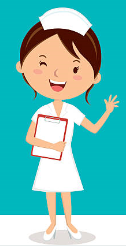 Vérification de la complétude des dossiers et leur validation
Rappel des consignes préopératoires
IDE back-off
N Puppo  - V Vermandel - G Masson  nov 2019
SSPI son rôle stratégique, les nouvelles pratiques
Décret octobre 2018 : SHUNT SSPI (ALR et pas de sédation)
Pas de durée minimale 

Retour brancard, fauteuil ou à pied 
Le patient est actif  et autonome (lunettes, appareil audio, prothèses etc.)


Réveil / extubation ( sous la responsabilité d’un IADE, ou d’un MAR à proximité ) 
SPO2 : 90/95%
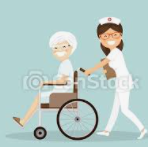 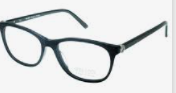 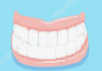 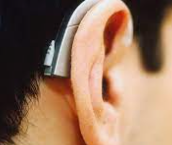 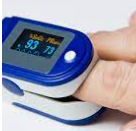 Actualités en anesthésie et chirurgie ambulatoire
Webinaire – 27/05/2021 – 18h/20h
6
[Speaker Notes: SFAR 2019 
10% de boisson en SSPI
4% de 1ER levée
67% de KT Obturé]
SSPI le rôle stratégique - de nouvelles pratiques
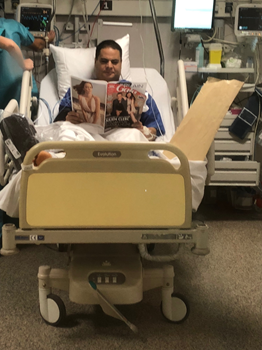 Position assise à  45° / reverticalisé 



Boisson  prise en SSPI (rupture du jeûne) 





KT Obturé / passage Per os 



Retour à pied, fauteuil ou brancard
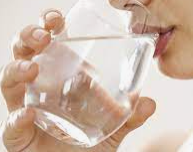 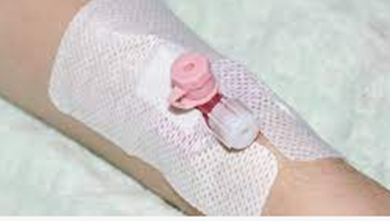 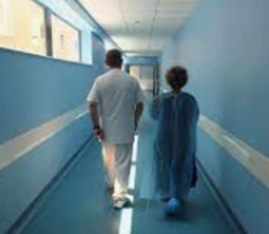 Actualités en anesthésie et chirurgie ambulatoire
Webinaire – 27/05/2021 – 18h/20h
7
[Speaker Notes: SFAR 2019 
10% de boisson en SSPI
4% de 1ER levée
67% de KT Obturé]
Quelques éléments clés de la réussite
L’accompagnement des équipes est primordial
Avoir une équipe projet en support  

L’inscrire dans les objectifs du service  

Instituer une démarche projet (une feuille de route , des indicateurs de suivis qualitatifs et quantitatifs (patients et personnels, points d’étapes)
Actualités en anesthésie et chirurgie ambulatoire
Webinaire – 27/05/2021 – 18h/20h
8
Quelques éléments clés de la réussite
La formation des équipes médicales et paramédicales
Nouvelles pratiques  (Echanges pour le partage des idées, des avancées et  levées des freins) 
Protocoles modifiés (douleur, sédation etc.) 
Sur les principes de la RAAC et du patient autonome
Position assise, re verticalisation 

Revoir l’organisation de la SSPI (matériel et environnement)
Revoir les dotations en pharmacie / per os
S’assurer d’avoir des supports adaptés pour une re verticalisation et prise de boisson (fauteuil brancard, tablette etc.)
Doter les SSPI de stockage et dotation pour les boissons
Je suis un patient actif
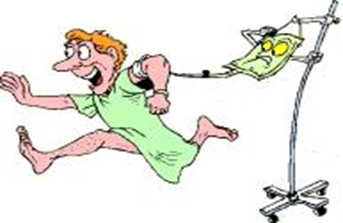 Actualités en anesthésie et chirurgie ambulatoire
Webinaire – 27/05/2021 – 18h/20h
9
Ambulatoire une sortie réussie
Le score de Chung : la mise à la rue 
Comment optimiser les durées des séjours ?
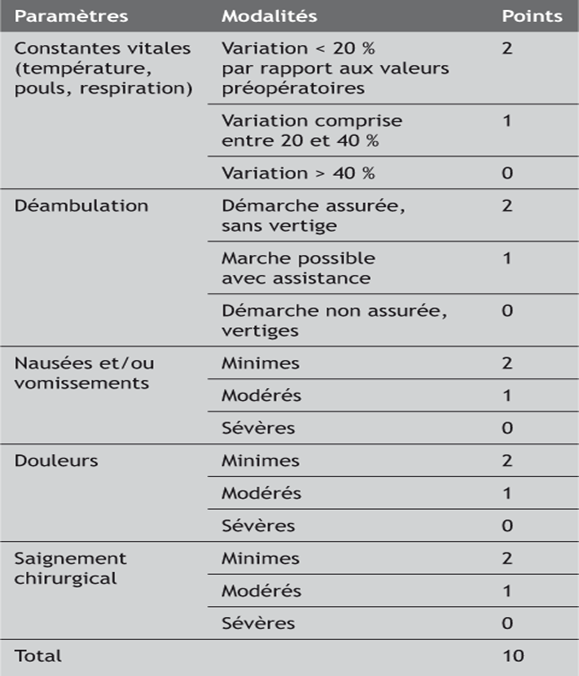 Modifier son point de vue 

Anticiper
Rappel : pas de durée minimale de séjour 


Être proactif (dépister les sortants)

S’appuyer sur une mesure objectivée 

Mettre en œuvre une délégation de L’IDE sur protocole
Actualités en anesthésie et chirurgie ambulatoire
Webinaire – 27/05/2021 – 18h/20h
10
Position de la SFAR/ AFCA
La signature obligatoire d’1 médecin (pas des 2)
On peut s’interroger sur la valeur ajoutée de la visite tardive

Alternative : La délégation à l’IDE de signature sous condition de score 
Réalisée par une IDE formée 
Un patient informé dès la VPA 
Un score validé et tracé 
Une procédure d’établissement (collégiale MAR + Opérateur, inscrite dans la charte de fonctionnement UCA)
Actualités en anesthésie et chirurgie ambulatoire
Webinaire – 27/05/2021 – 18h/20h
11
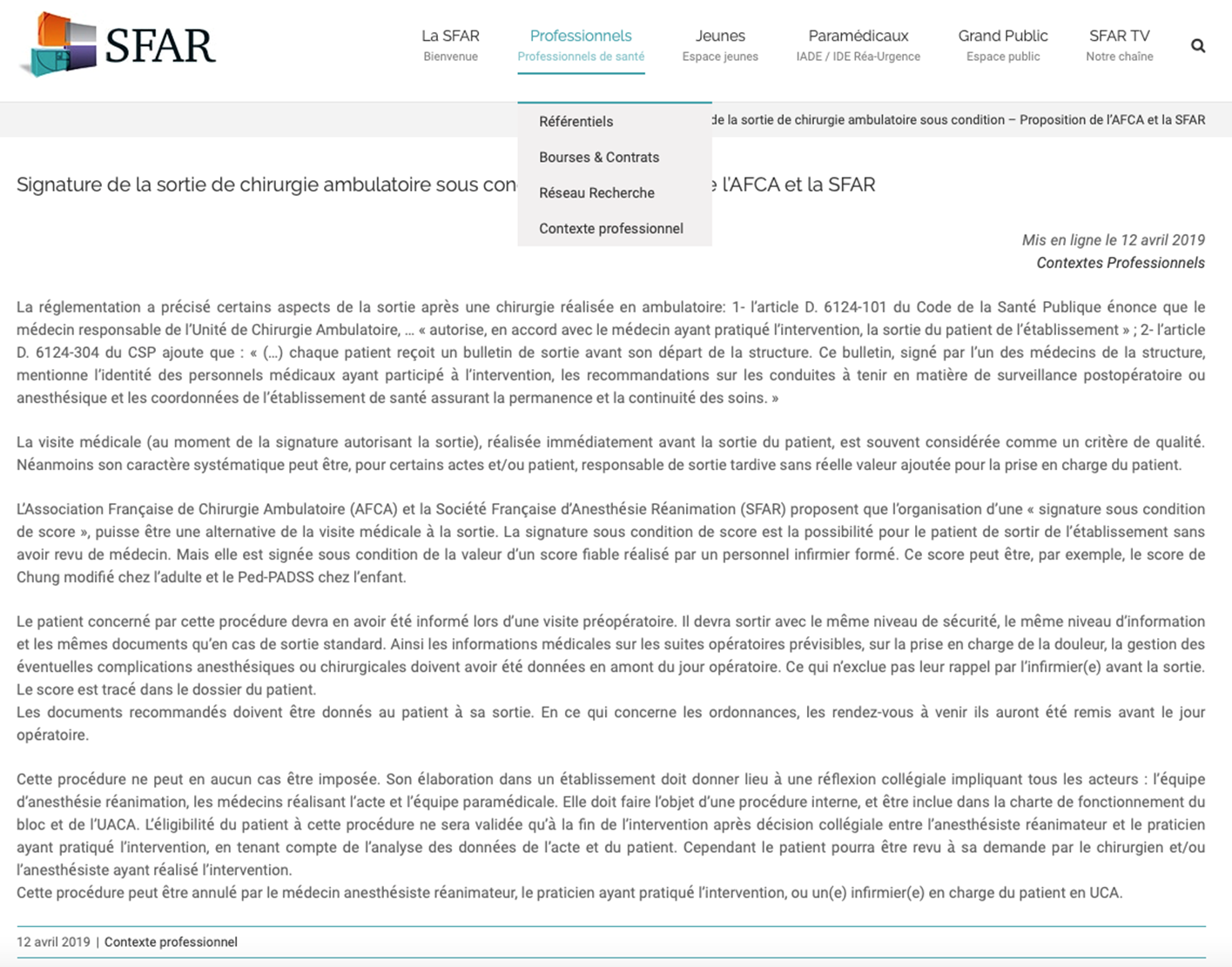 Actualités en anesthésie et chirurgie ambulatoire
Webinaire – 27/05/2021 – 18h/20h
12
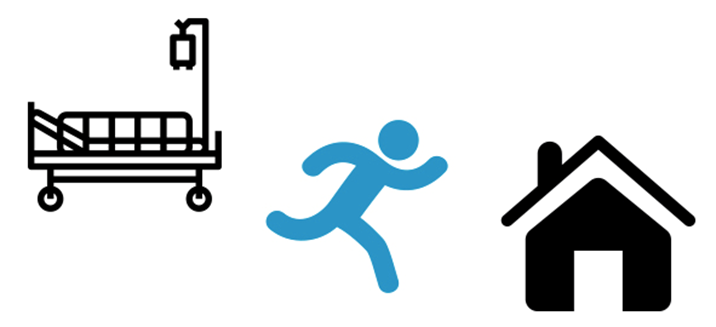 Le lien hôpital ville
Formaliser des chemins cliniques dans le DPI 
Lettre de liaison 
Protocoles de prise en charge post opératoire (actes de soins, surveillances.)

Formation des personnels libéraux (avenant 6, nouveaux actes AMI) 
DPC 

Les outils numériques un lien entre le patient et l’établissement
Évaluation de données cliniques, informations patient, communications
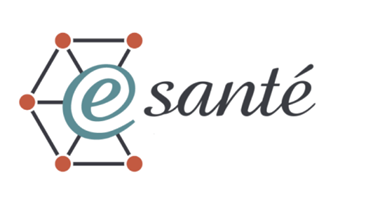 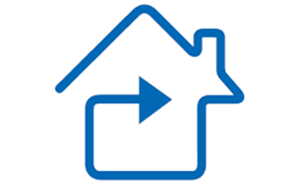 Prestataires
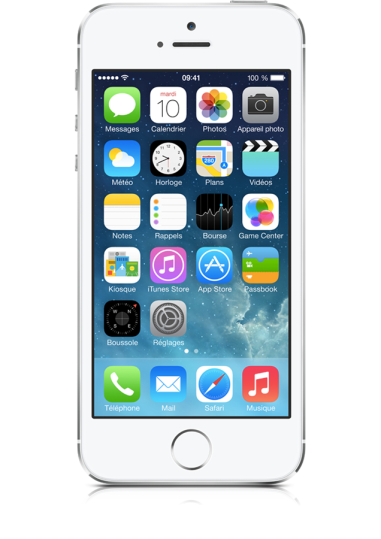 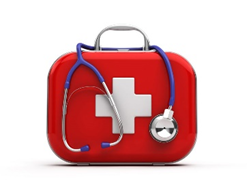 Actualités en anesthésie et chirurgie ambulatoire
Webinaire – 27/05/2021 – 18h/20h
13
En conclusion
La démarche RAAC, un vrai levier au service du parcours ambulatoire 
Nous interroge sur chaque étape du parcours de soins 
Impose une gestion par projet structurée et coordonnée 
Nécessite une équipe support identifiée 
C’est un outil d’amélioration de la collaboration interprofessionnelle de la qualité et de la sécurité des soins
Structure un parcours patient identifié et visible de tous
L’IDE de parcours : incontournable pour une coordination réussie (Reconnaissance et accompagnement de ce nouveau métier)  
L4 anticipation et une préparation du séjour jusqu’au domicile un bénéfice réel patient / médicaux et paramédicaux
Actualités en anesthésie et chirurgie ambulatoire
Webinaire – 27/05/2021 – 18h/20h
14
Je vous remercie pour votre attention
Actualités en anesthésie et chirurgie ambulatoire
Webinaire – 27/05/2021 – 18h/20h
15